Что такое стресс?
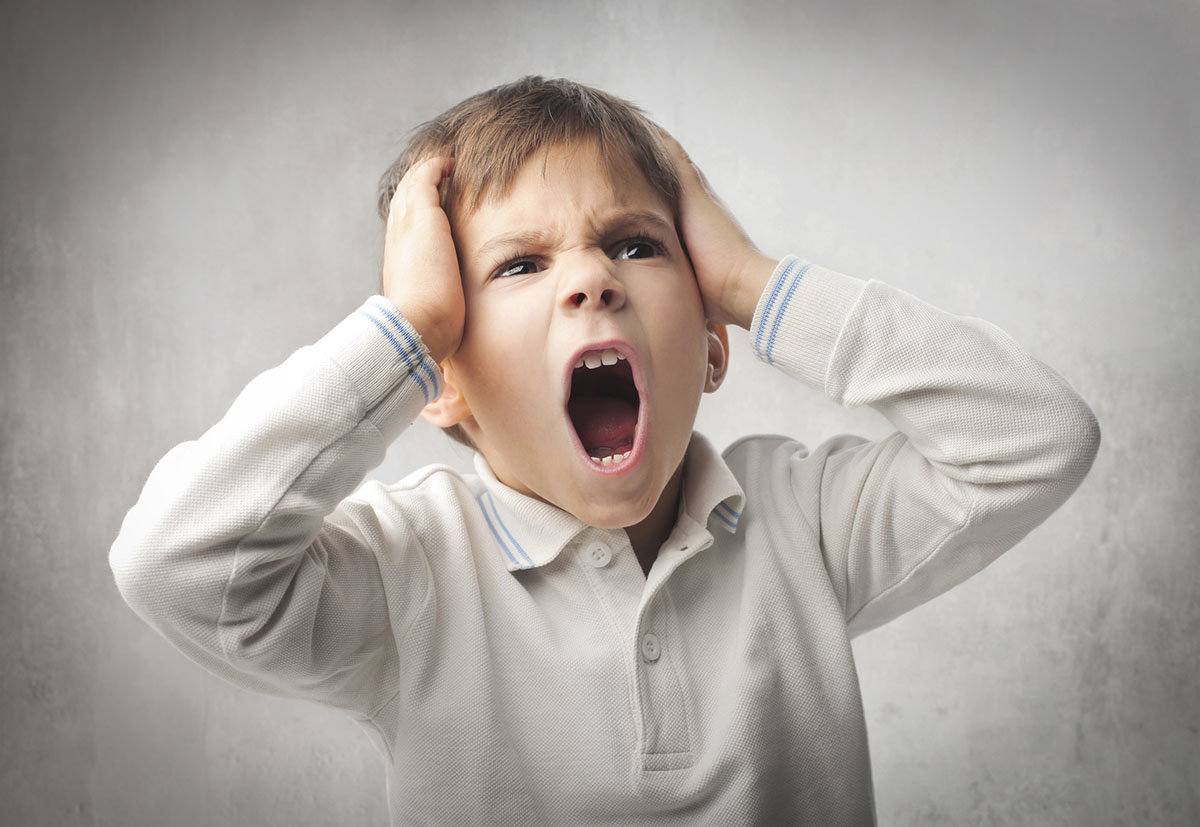 Знаешь такое словечко – СТРЕСС? Это когда чувствуешь ужасное напряжение, будто ты – кипящий чайник: крышка дребезжит и подпрыгивает, а из носика вот-вот вырвется пар!
Обычно стресс наступает, когда вокруг происходит слишком много всего и сразу. Например, на тебя наваливается видимо-невидимо перемен, шума…ну, или просто дел.
Бывает и наоборот: ты можешь ощущать стресс, потому что тебе чего-нибудь не достаёт (как сейчас): общения с друзьями, прогулок, привычных развлечений.
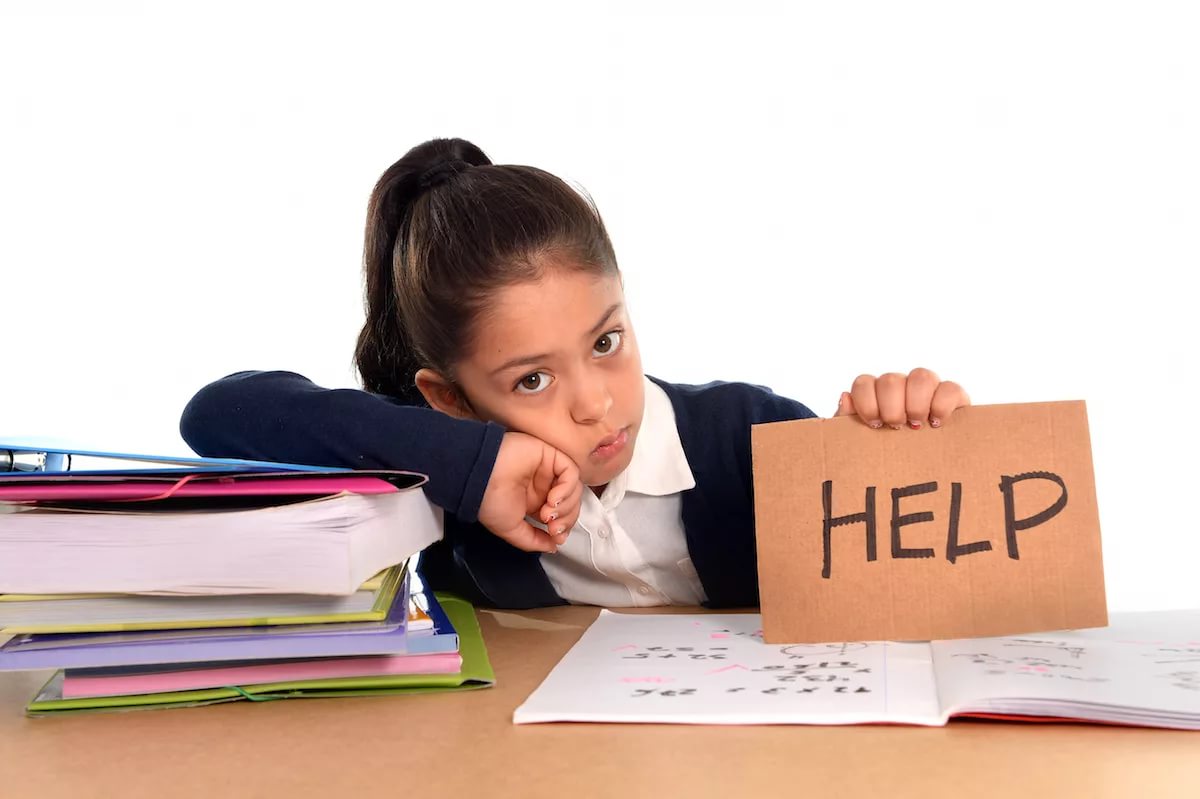 Откуда берется стресс?
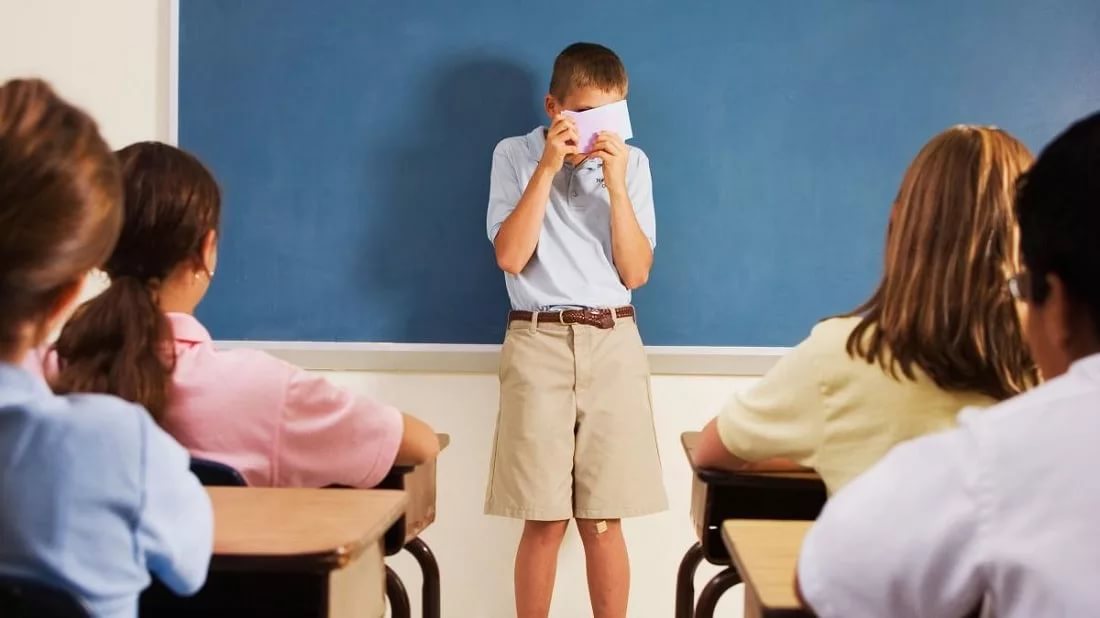 Бывает так, что ты не удивляешься приходу стресса. Например, соглашаясь участвовать в выступлении на празднике в школе, точно знаешь – под взглядами зрителей ты будешь волноваться. Однако ты готовишься к этому заранее и справляешься с тревогой.
Но что, если чувство скованности и ожидания чего-то ужасного наваливается на тебя неожиданно?
Всё очень просто: происходит кое-что, непохожее на обычные будни. И ты боишься что-то важное упустить в этой ситуации. Отпусти этот страх. Просто скажи себе: «Только поняв, что именно меня беспокоит, можно победить стресс».
Так бывает с каждым!
Жаль, что нельзя попросить доброго волшебника взмахнуть волшебной палочкой и прогнать стресс навсегда… Но зато ты можешь научиться усмирять его, как дрессировщик в цирке усмиряет львов и тигров!
Не секрет, что переживать и беспокоиться – это самое обычное дело. Все иногда нервничают и волнуются – и дети, и взрослые. Если не верите, поспрашивайте у них!
Ни один человек не идеален, и это нормально. У каждого из нас есть свои маленькие слабости. Главное в том, что рядом есть многие, кто любит не только твои совершенства, но и трогательные недостатки!
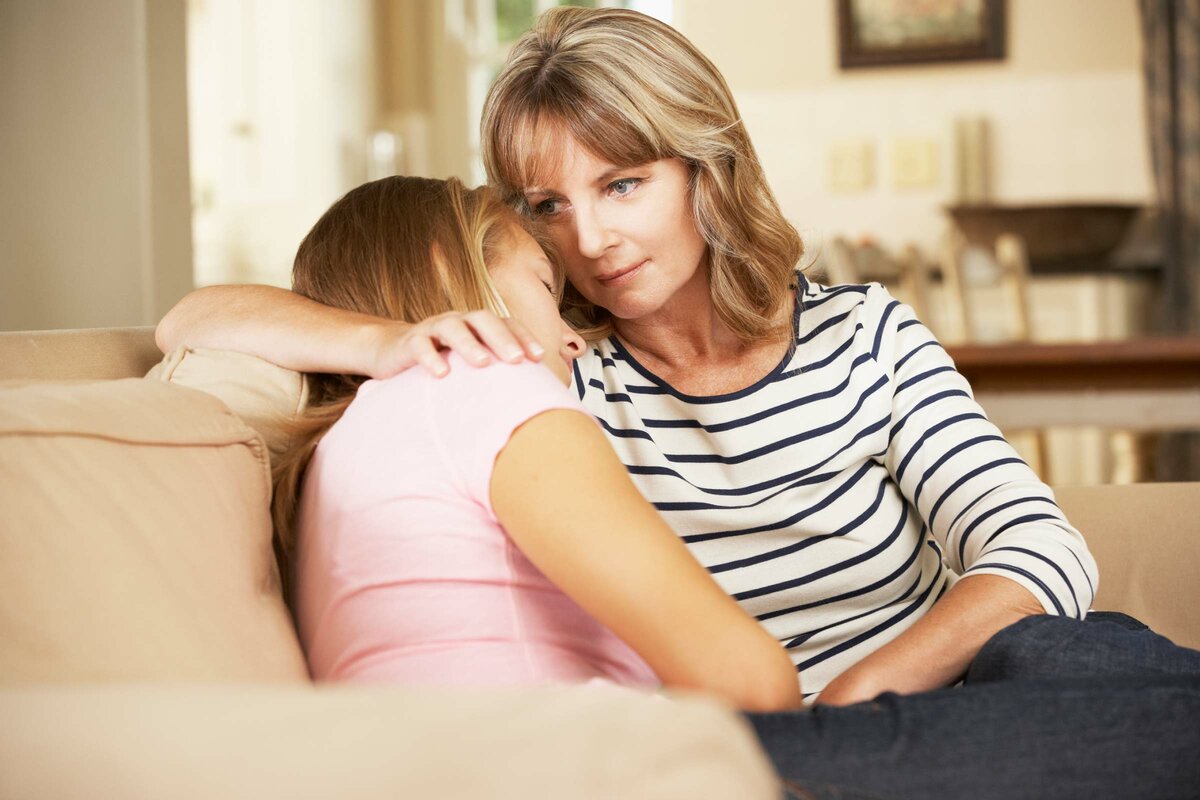 Не держи стресс в себе
А вот и первое правило: никогда не держи стресс в себе! Выпускай его наружу, как пар из чайника! Ведь нередко достаточно просто признать вслух, что испытываешь беспокойство и напряжение. Попробуй сказать кому-нибудь: «Мне как-то не по себе!» Вот увидишь: тебе сразу станет намного легче и ты наверняка получишь поддержку от близкого человека!
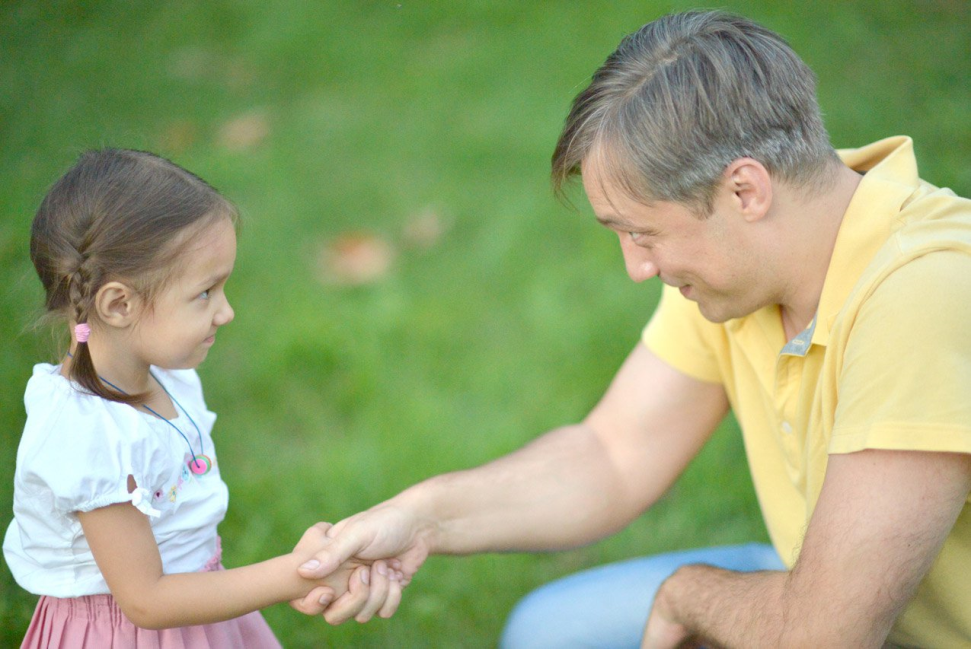 Сохраняем равновесие !
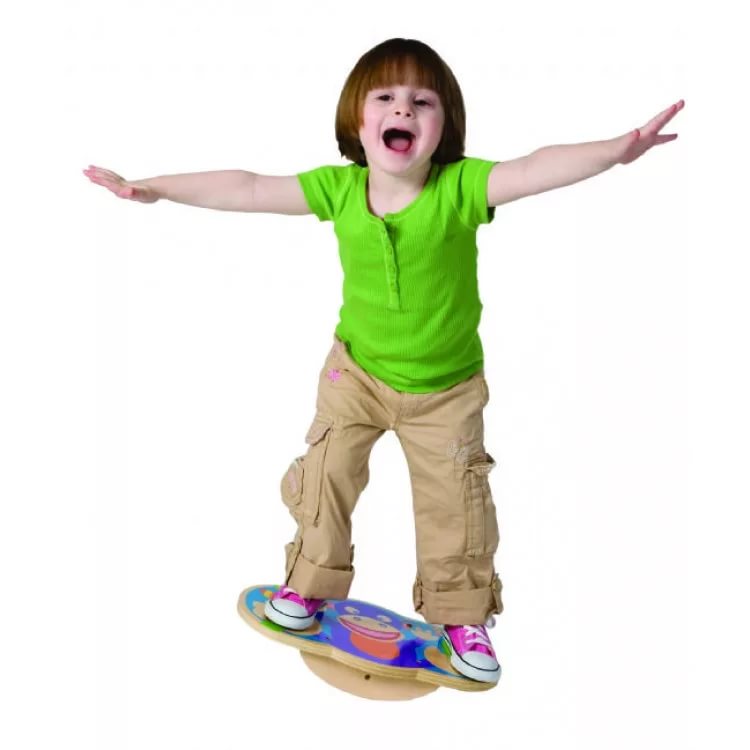 Вот и ещё одно правило: итак, стресс! Ограниченное пространство, куча школьных заданий и собственная тревога словно бы толкают и тянут вас во все стороны сразу. Кажется, будто с трудом удерживаешься на несущихся куда-то роликах и можно вот-вот потерять равновесие и упасть!
Но если каждый день делать утреннюю зарядку, есть полезную кашу, заниматься чем-то важным, это обязательно поможет сохранить баланс сил.
Ещё один отличный союзник в борьбе со стрессом – это сон! Даже если тебя что-то тревожит и не даёт покоя – утром, хорошенько выспавшись, ты можешь вдруг понять, что всё не так уж плохо, как казалось вчера.
Как не заразиться стрессом
Иногда стресс бывает «заразным», совсем как кашель или насморк. Например, если твои родители или друзья о чём-нибудь сильно тревожатся, ты, конечно, чувствуешь это. И тоже начинаешь беспокоиться, понимая: что-то идёт не так. Иначе говоря, ты… заражаешься стрессом!
А что нужно делать, когда подхватываешь заразную болезнь? Правильно, лечиться! Как? Очень просто: помогать другим.
Расскажи родителям или друзьям какую-нибудь смешную историю, подари открытку или поделку, просто улыбнись и скажи: «Все будет хорошо!» И им сразу же станет легче, вот увидишь. Расслабленность ведь тоже бывает заразительной!
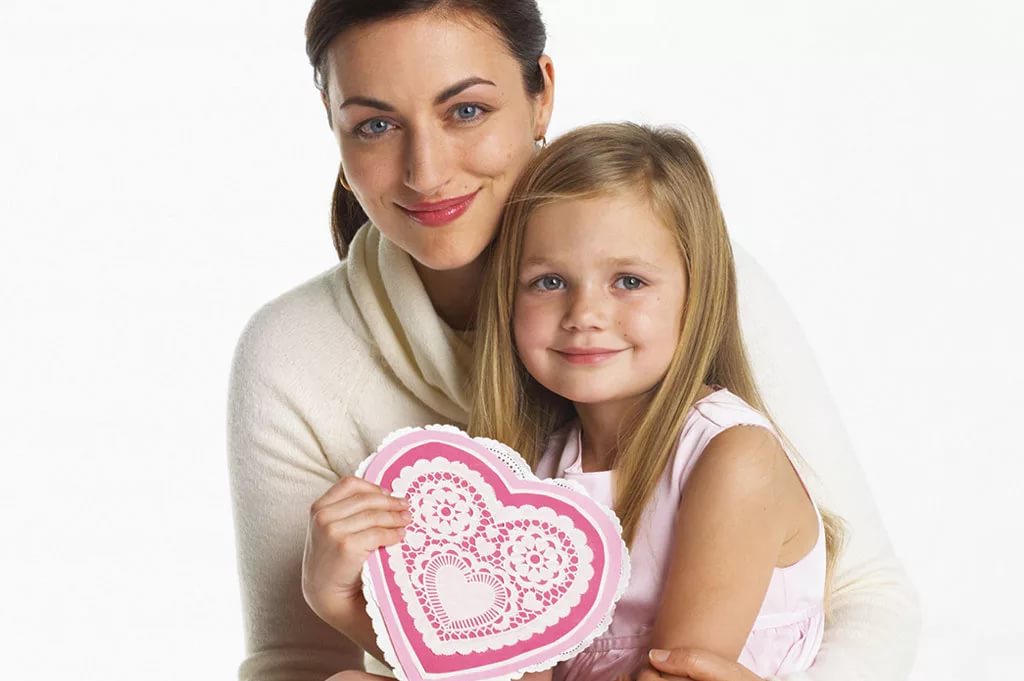 Шаг за шагом
Если у тебя слишком бурная фантазия, это может преувеличивать все проблемы и заставлять думать, что дела обстоят хуже, чем на самом деле.
А что, если прекратить паниковать и вместо этого переключиться на какое-то интересное дело. Ты обнаружишь потрясающую штуку: когда ты занят, то тревожные мысли убегают далеко-далеко...
И ещё, старайся как можно меньше смотреть телевизор, особенно новости  и не играй в агрессивные компьютерные игры, польза от них весьма сомнительная.
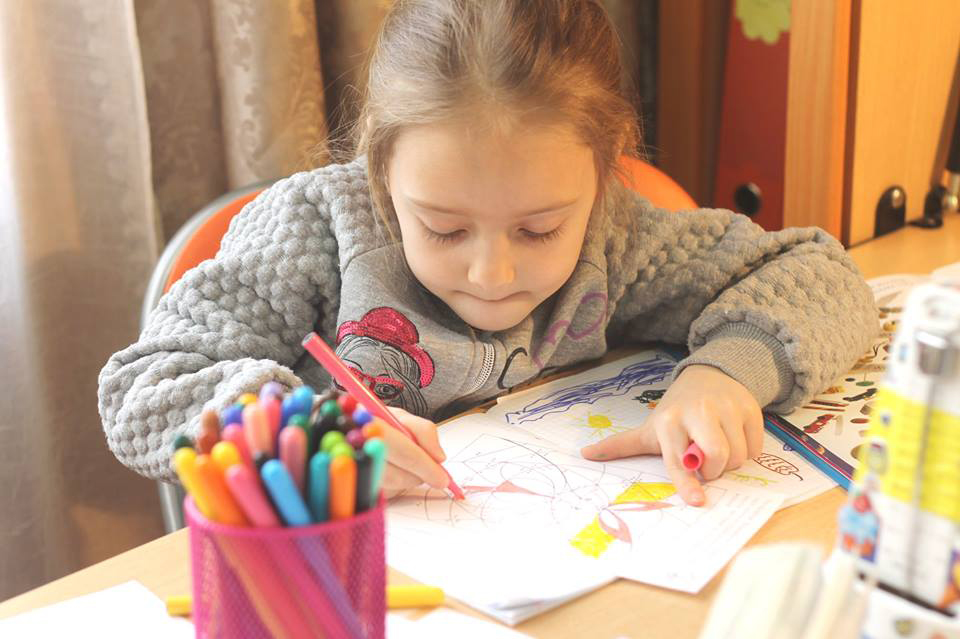 Давай дурачиться!
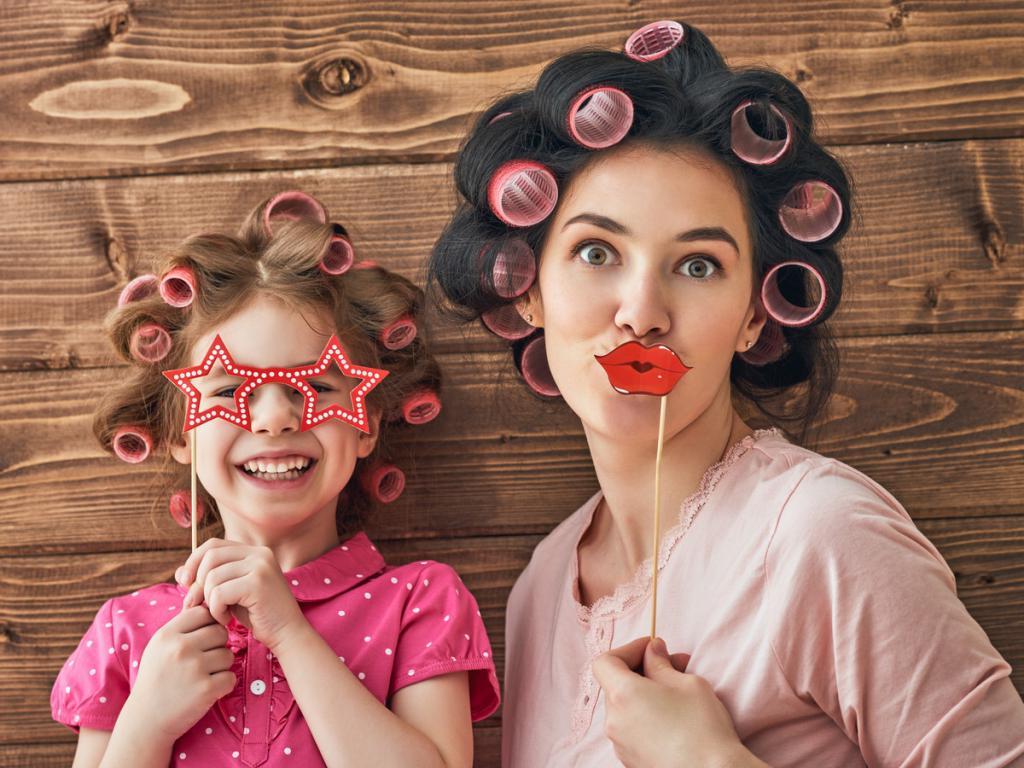 Есть ещё один замечательный способ расслабиться и прогнать стресс. А знаешь, какой из них самый весёлый? Конечно же смех!
Что вызывает у тебя радостные улыбки и хохот? Шутки и розыгрыши? Какие-нибудь книжки или фильмы? А может быть веселая игра с братьями или сестрами? Так делай это почаще, и стресс будет обходить тебя стороной!
А ещё улыбки и смех помогают, когда из-за перенапряжения или тревожных мыслей ты никак не можешь заснуть. Попробуй вспомнить, что забавного произошло с тобой за день. Это отвлечёт тебя от тревоги, и ты даже не заметишь как уснешь. И будешь видеть весёлые сны!
• Ну вот, мы с тобой и поняли: стресс время от времени чувствуют все – и дети, и взрослые. • Главное – это понять, в чём именно причины твоего стресса и что помогает тебе справиться с ним. Узнав это, ты станешь сильнее и в следующий раз – когда придут новые тревоги и беспокойства – сумеешь легко и быстро победить их.• У тебя обязательно получится, просто будь собой, и тогда вместо стрессов твоя жизнь будет наполнена улыбками и радостью!
Меньше стресса – больше радости!